Sieci współpracy i samokształcenia
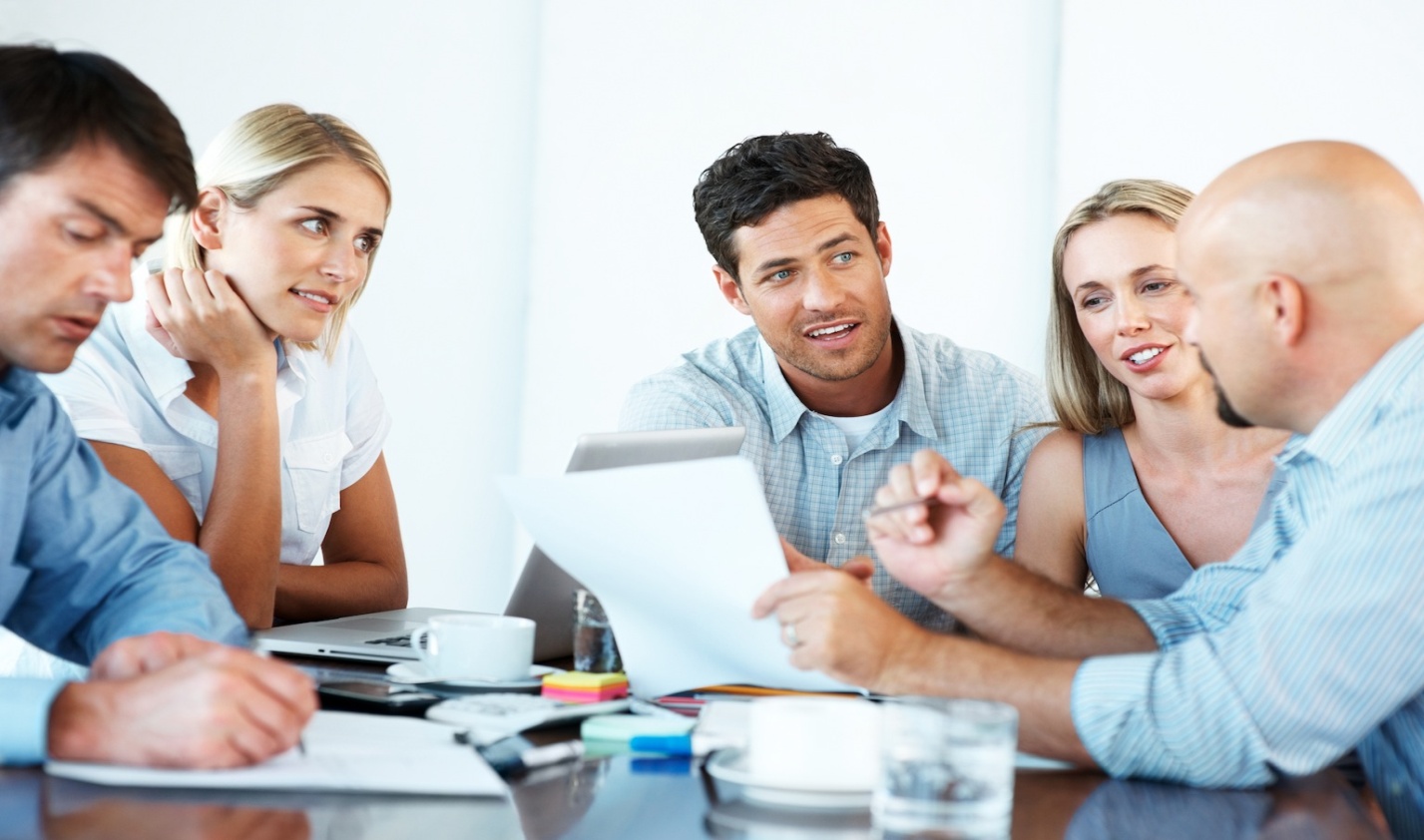 SIEĆ to statek, na którym  nie ma pasażerów, wszyscy jesteśmy załogą
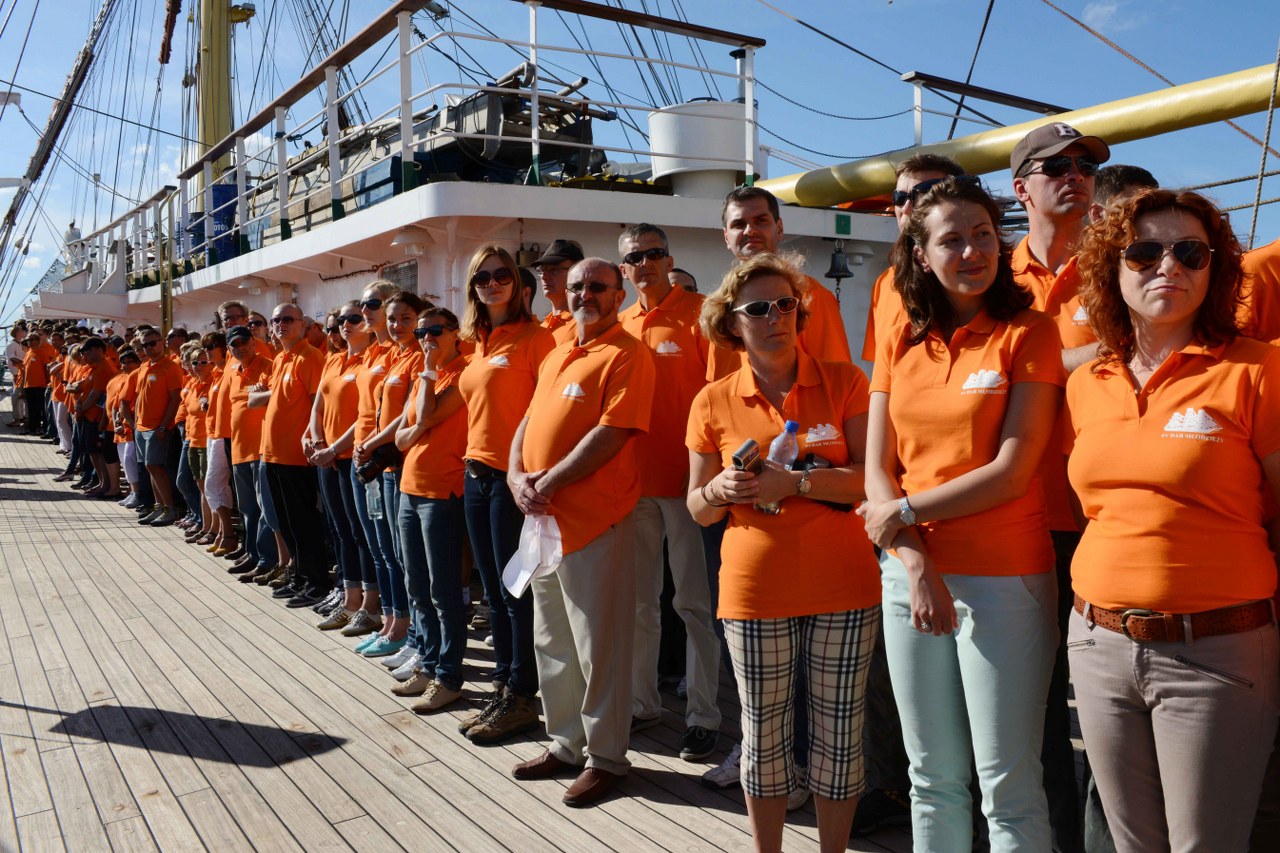 Warunki funkcjonowania sieci
Wspólne cele
 Jasno określony obszar /temat
 Suwerenność członków sieci
 Dobrowolność uczestnictwa
 Aktywność członków 
 Podział odpowiedzialności
 Określona rola koordynatora sieci
 Jasno określone zasady funkcjonowania
Platforma www.doskonaleniewsieci.pl
Dyskusje, wymiana informacji i spostrzeżeń
  dotyczących tematyki sieci.
 Koordynowanie pracy uczestników -wspólnie tworzone 
  rozwiązania
 Publikacja efektów pracy (np. wypracowane narzędzia, 
  scenariusze lekcji itp.).
 Dzielenie się zasobami użytecznymi dla uczestników sieci 
  (zamieszczanie dokumentów, filmów, prezentacji, zdjęć itp.).
 Udział w szkoleniach e- learningowych
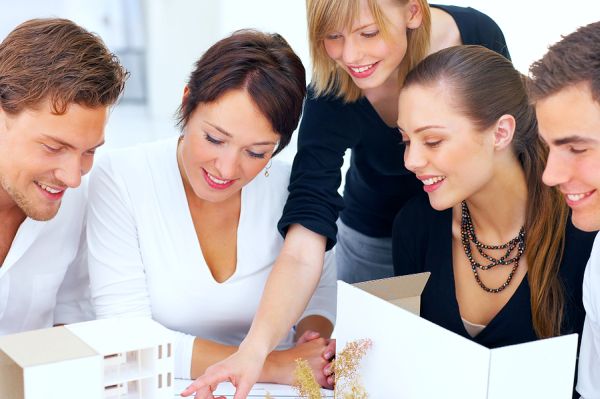 255 nauczycieli
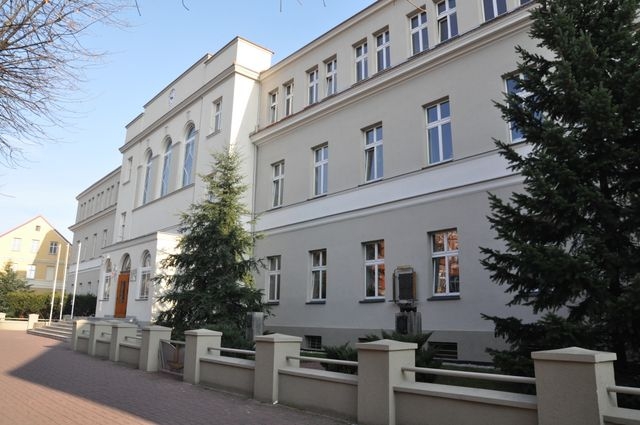 60 szkół
4 sieci współpracy
Skuteczne sposoby zachęcania uczniów
  do czytania 
 Nauczyciele pracują zespołowo
 Jak rozwijać twórcze myślenie uczniów
 Promocja i wizerunek szkoły
Skuteczne sposoby zachęcania uczniów
do czytania
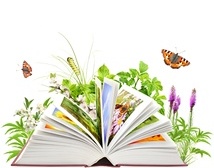 Tematy szkoleń i konsultacji:
Skuteczne sposoby zachęcania do czytania. 
 Promocja czytania i czytelnictwa. Projekt czytelniczy.
 Metody nauki czytania, doskonalenie umiejętności
   czytania. Czytanie ze zrozumieniem.
 Szkoła i biblioteka jako miejsce kształtowania 
   środowiska czytelniczego - praktyczne rozwiązania dla
   nauczycieli języka polskiego i bibliotekarzy z
   uwzględnieniem różnych poziomów kształcenia.
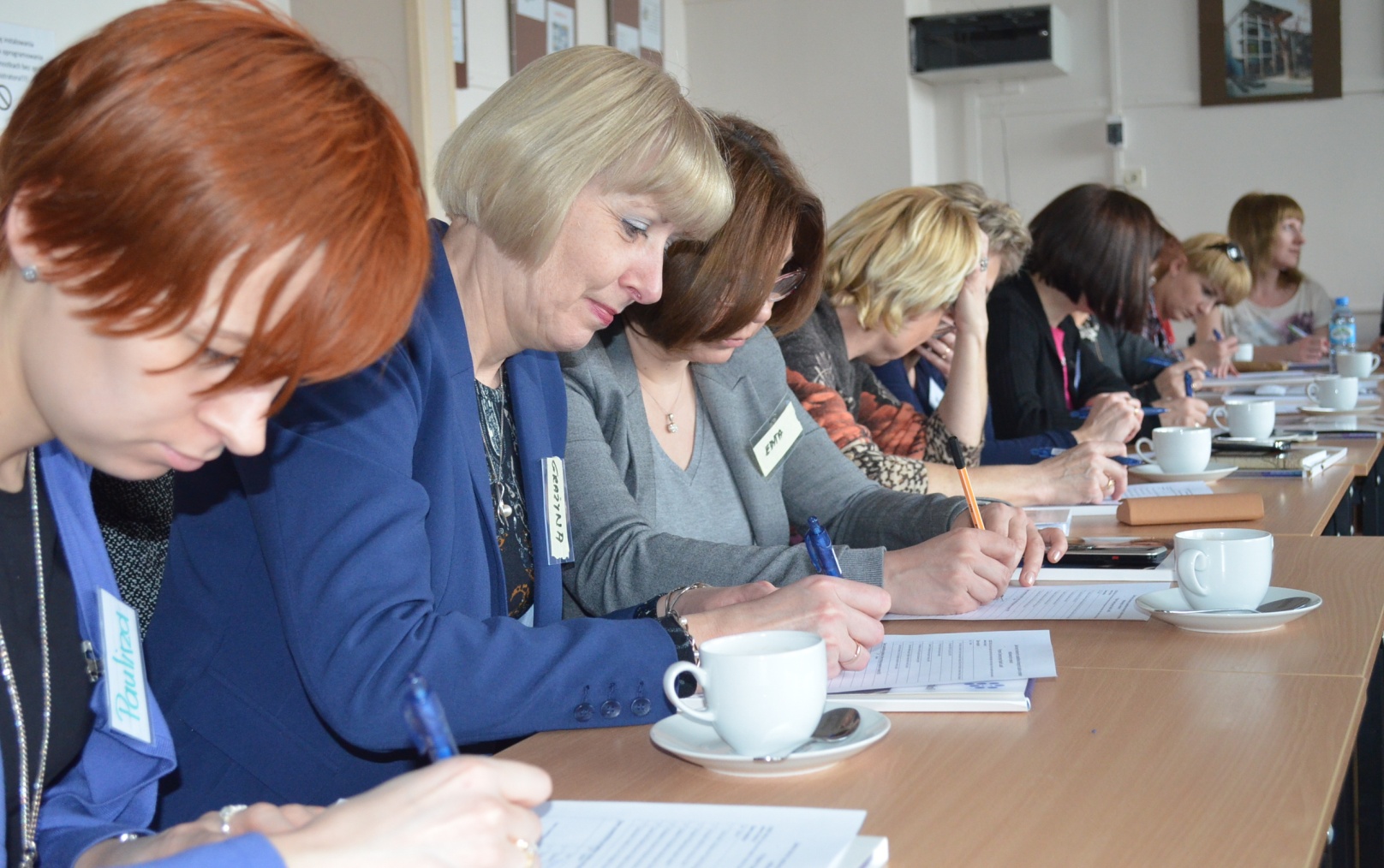 Najciekawsze tematy podejmowane na platformie
metody pracy z lekturą szkolną,
 kampanie czytelnicze, 
 bank dobrych praktyk (scenariusze zajęć 
   lekcyjnych, terapeutycznych, projekty
   szkolne),
 opracowanie katalogu działań promujących 
   czytanie
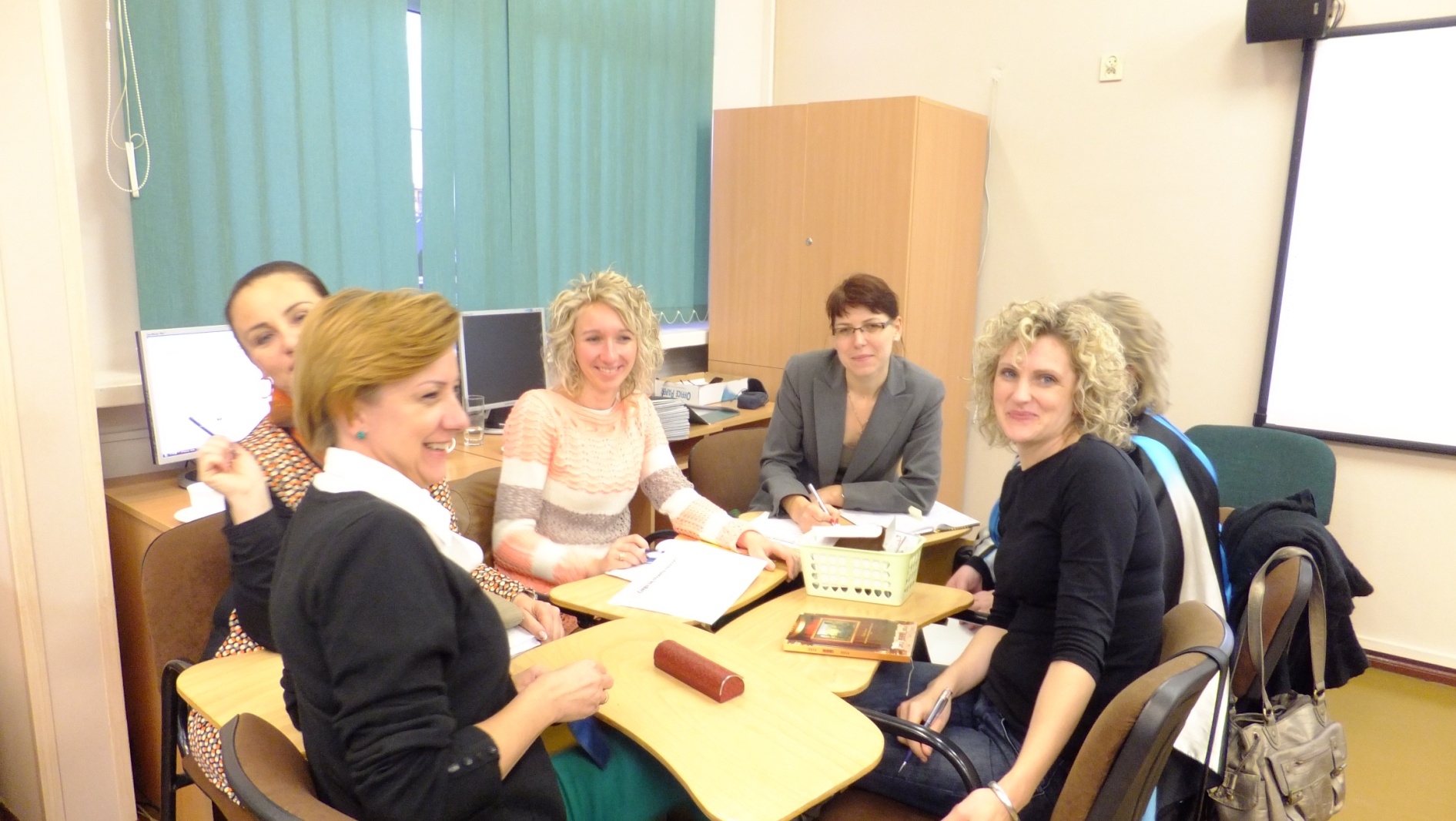 Efekty pracy sieci
wykorzystanie platformy ORE jako płaszczyzny
  wymiany doświadczeń
 popularyzacja wyników badań dotyczących
  problemu czytelnictwa wśród młodzieży
 udział szkół w kampaniach czytelniczych 
 nabycie nowych umiejętności i wiedzy w
  zakresie sposobów zachęcania uczniów do
  czytania
Nauczyciele pracują zespołowo
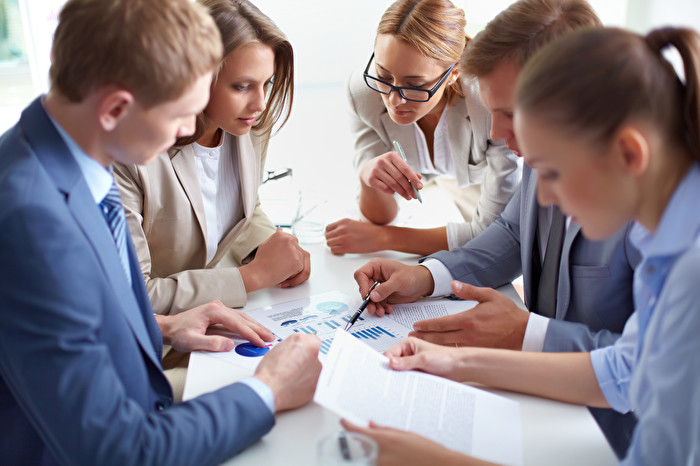 Tematy szkoleń i konsultacji:
Metody i sposoby motywowania do pracy 
  w zespole.
 Jak nauczyć nauczycieli z różnym stażem
   zawodowym współpracy w zespole? 
   Techniki komunikacji i negocjacji.
 Planowanie, realizacja i ewaluacja pracy
   zespołowej.
Tematy szkoleń i konsultacji:
Czynniki wpływające na współpracę 
  w zespole:  nauczyciel-nauczyciel, 
  nauczyciel-uczeń,  nauczyciel -rodzic. 
 Zasady współpracy -techniki komunikacji,
  negocjacji.
 Jak budować efektywne zespoły?
Tematy szkoleń i konsultacji:
Psychologiczny aspekt pracy zespołowej
 Zarządzanie  pracą własną i zespołu
 Komunikacja w zespole,
 Przyczyny powstawania konfliktów oraz
   sposoby ich rozwiązywania.
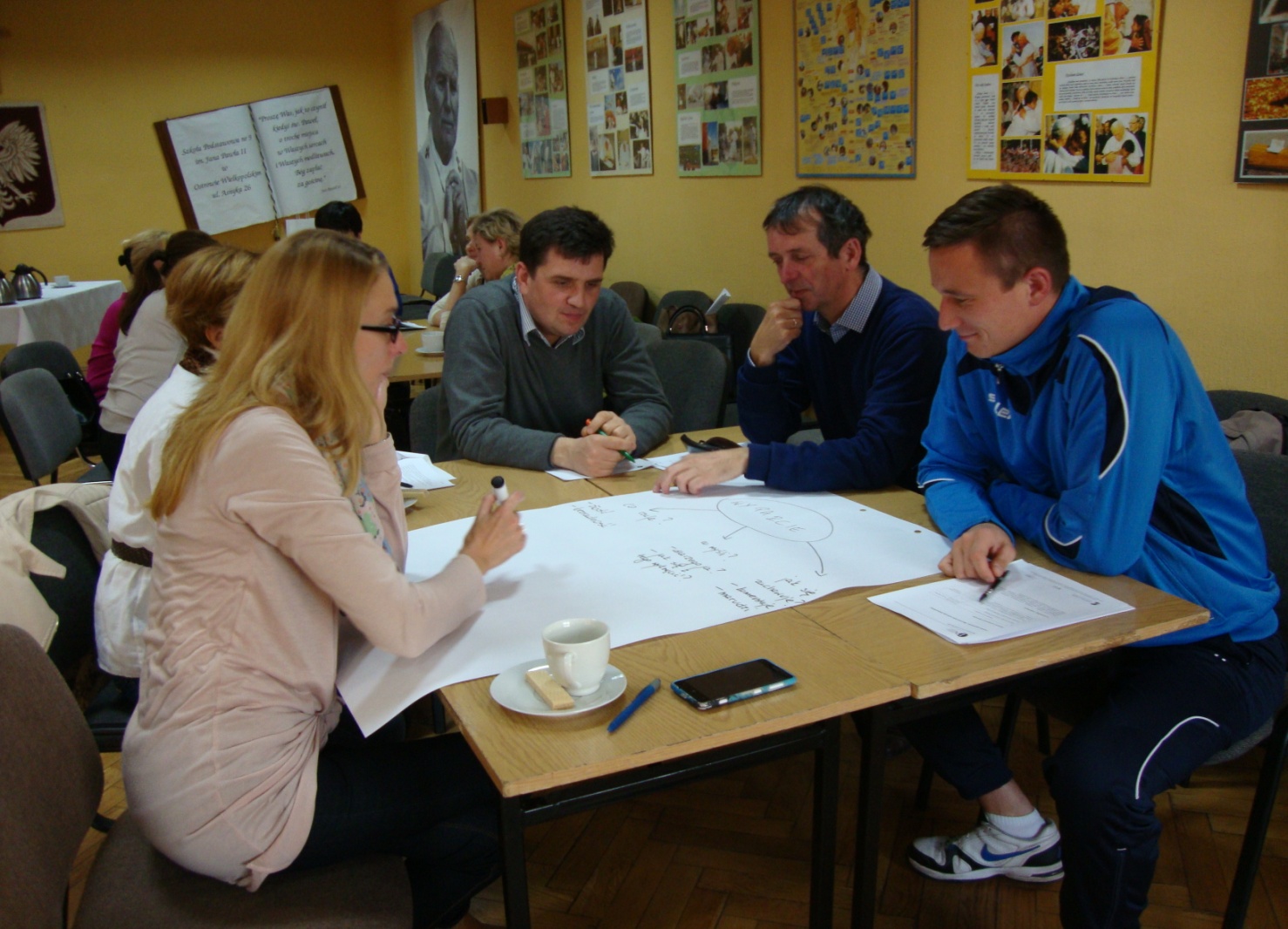 Efekty pracy sieci
W trakcie szkoleń oraz pracy na platformie  nauczyciele
  doskonalili kompetencje i umiejętności niezbędne do
  organizowania pracy zespołowej w szkole. 
 uczestnicy sieci poznali motywy podejmowania pracy
   zespołowej przez człowieka wynikające z jego potrzeb
   psychicznych i wyzwań współczesności, 
 sposoby budowania poczucia bezpieczeństwa i 
  współdziałania członków zespołu,
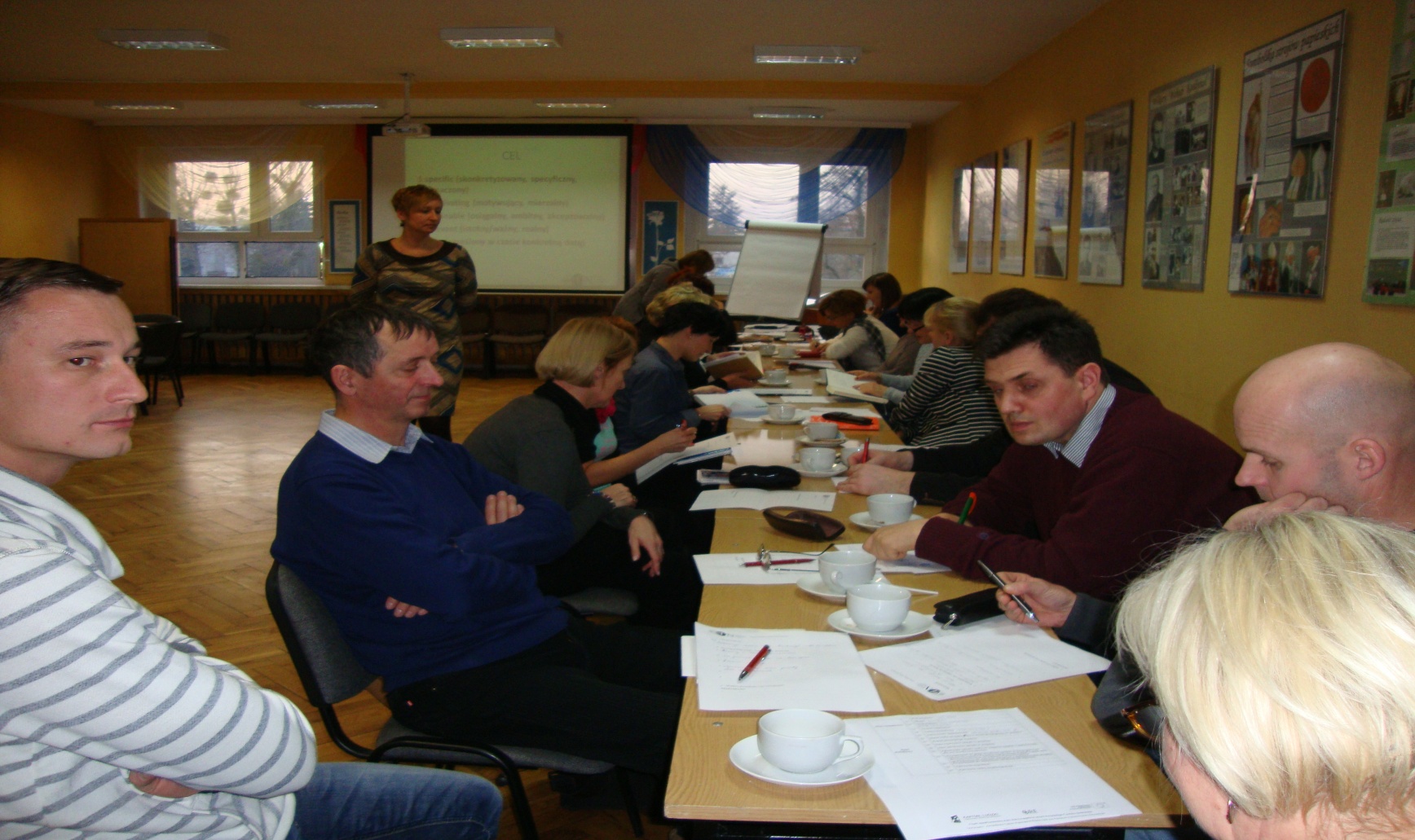 Jak rozwijać twórcze myślenie uczniów?
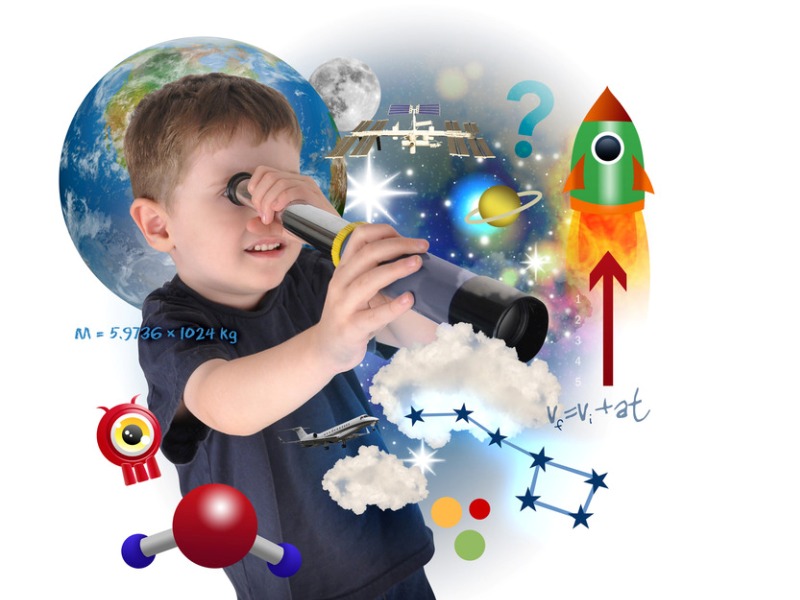 Tematyka szkoleń i konsultacji :
Skuteczne techniki rozwijania twórczej
    aktywności uczniów  
Jak wspierać i rozwijać kreatywność uczniów
Relacja uczeń - nauczyciel
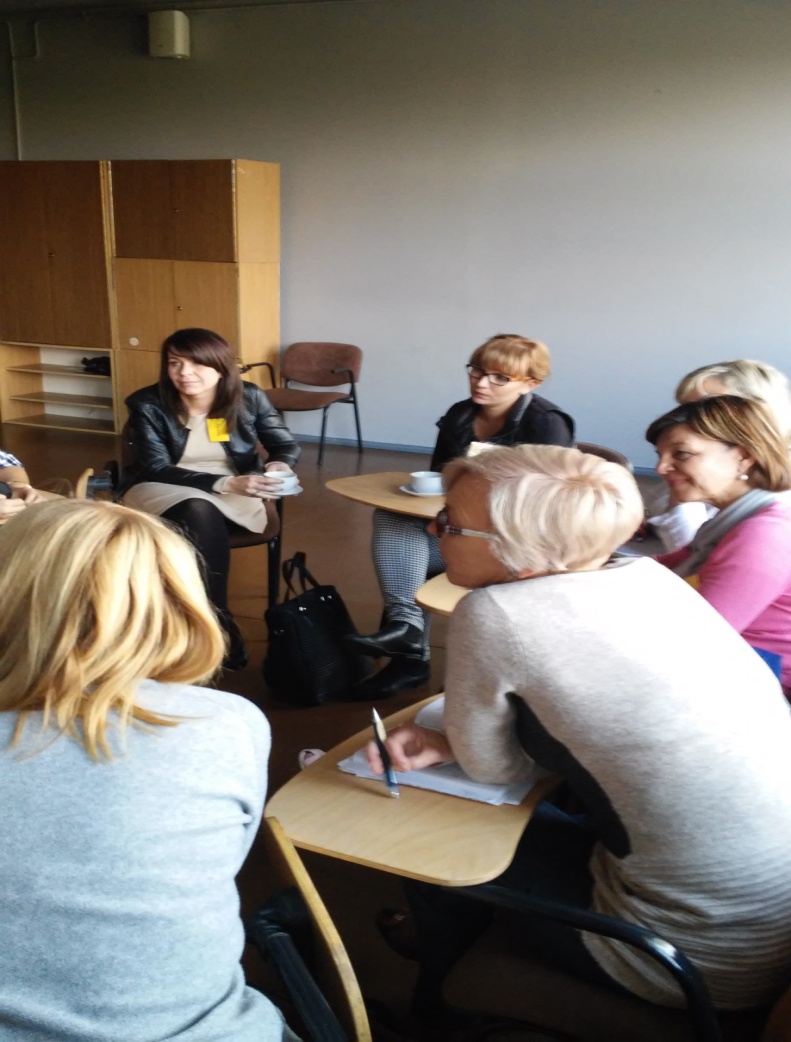 Najciekawsze tematy podejmowane na platformie 
 Techniki i sposoby –
  szybkie, proste i skuteczne
 Jak prowadzić lekcje - 
   O czym pamiętać? Czego unikać?
  Nauczyciel kreatywny to taki, który...
Sieć ,,Promocja i budowanie wizerunku szkoły’’
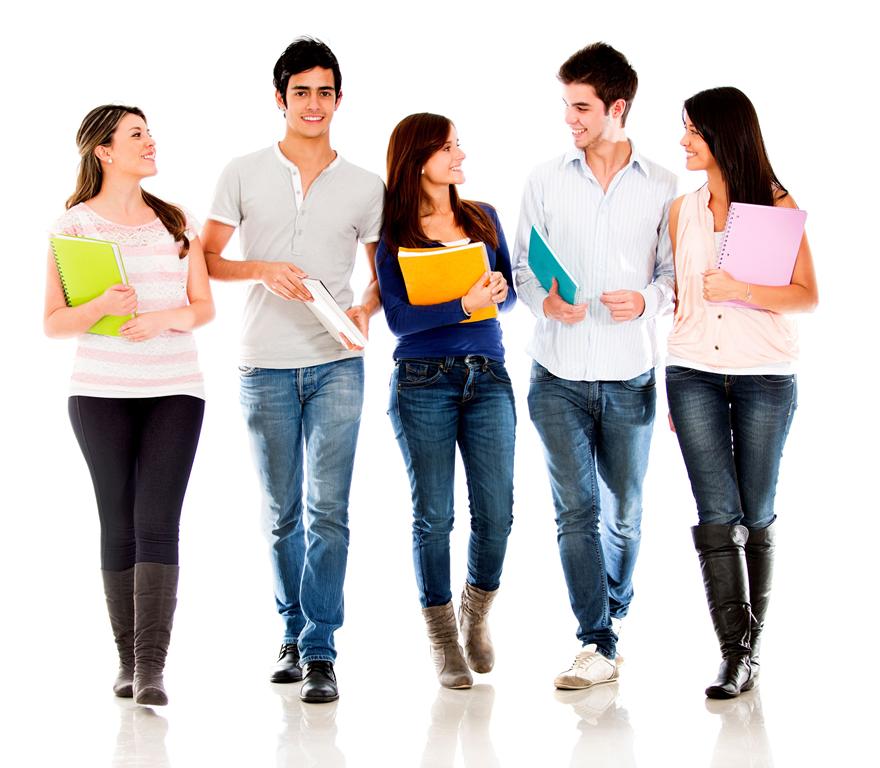 Realizowana tematyka:
Wizerunek szkoły jako czynnik przewagi konkurencyjnej na rynku edukacyjnym i organizacji opartej na relacjach
Marketing w edukacji-szkoła jako specyficzny rynek usług 
Pozyskiwanie przez szkołę środków unijnych
Współpraca szkoły z mediami i środowiskiem lokalnym
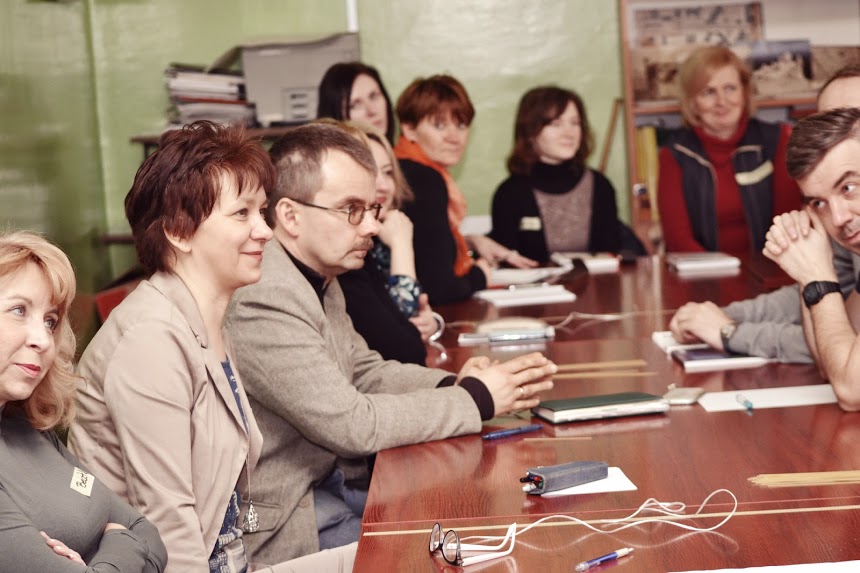 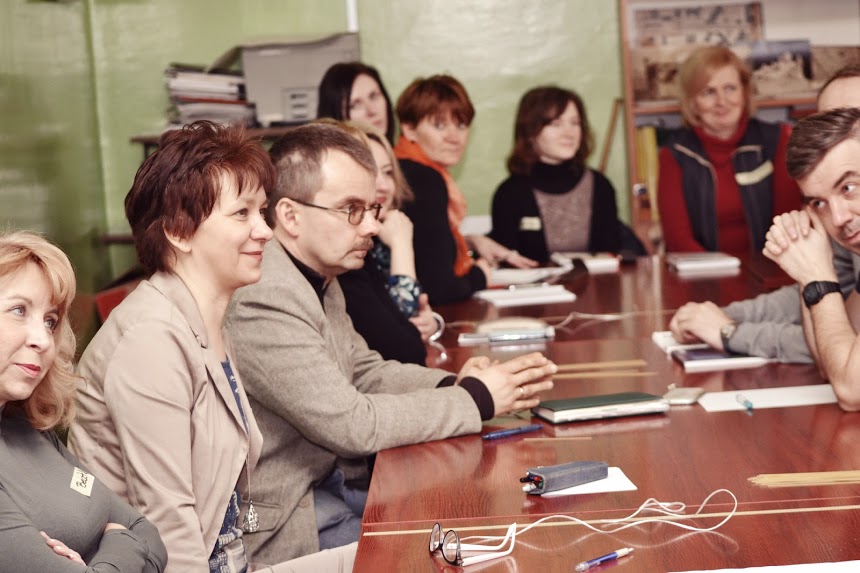 Najciekawsze tematy podejmowane na platformie:
Czy dzisiejszy nauczyciel powinien być innowacyjny, jaką rolę powinien pełnić w procesie nauczania i kształcenia samoświadomości rozwojowej ucznia?
Jak stworzyć skuteczny projekt ulotki reklamowej?
Jak relacje nauczyciel –rodzic mogą wpływać na wizerunek szkoły? Czy możliwa jest współpraca na zasadzie partnerstwa edukacyjnego?
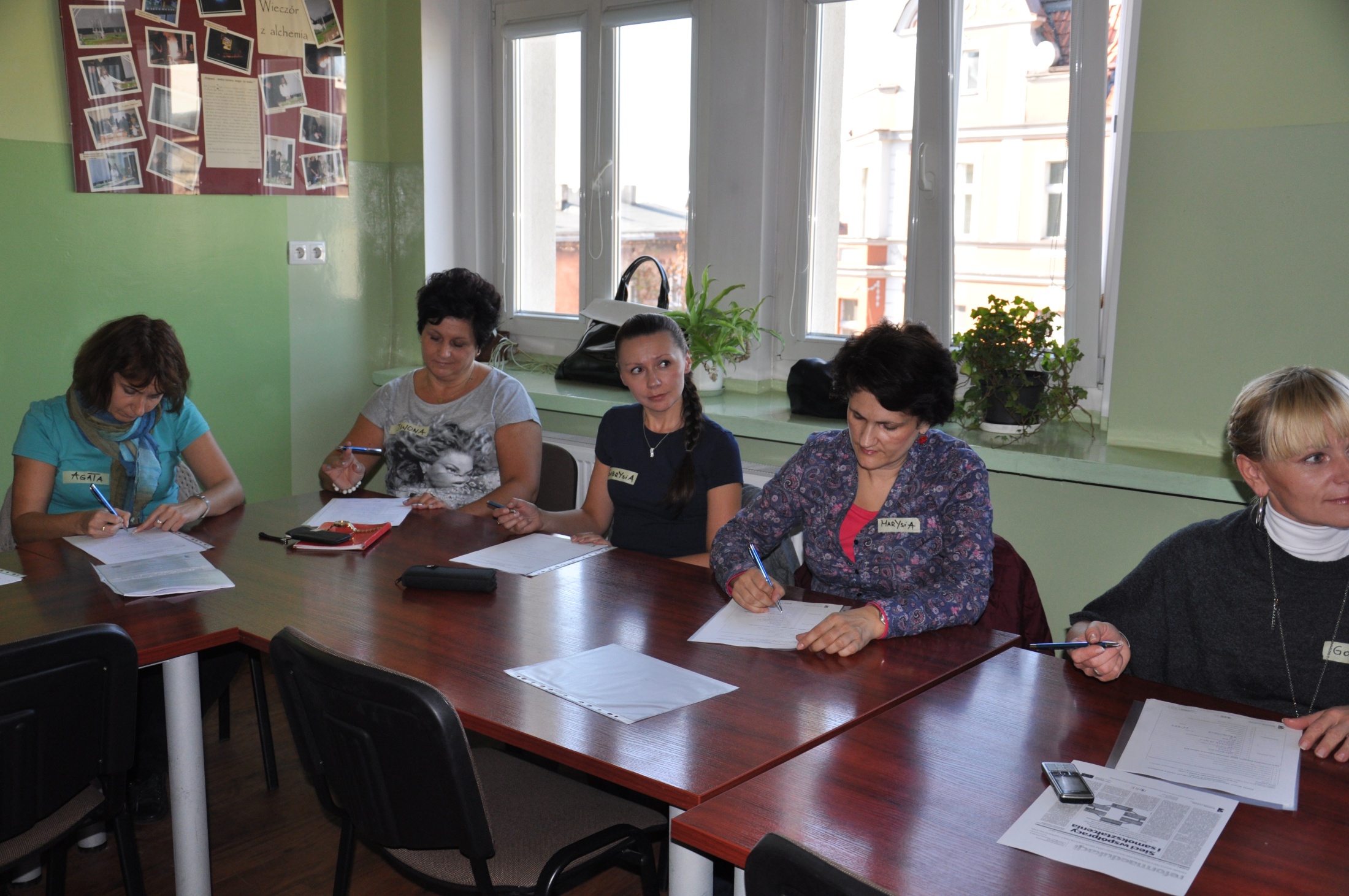 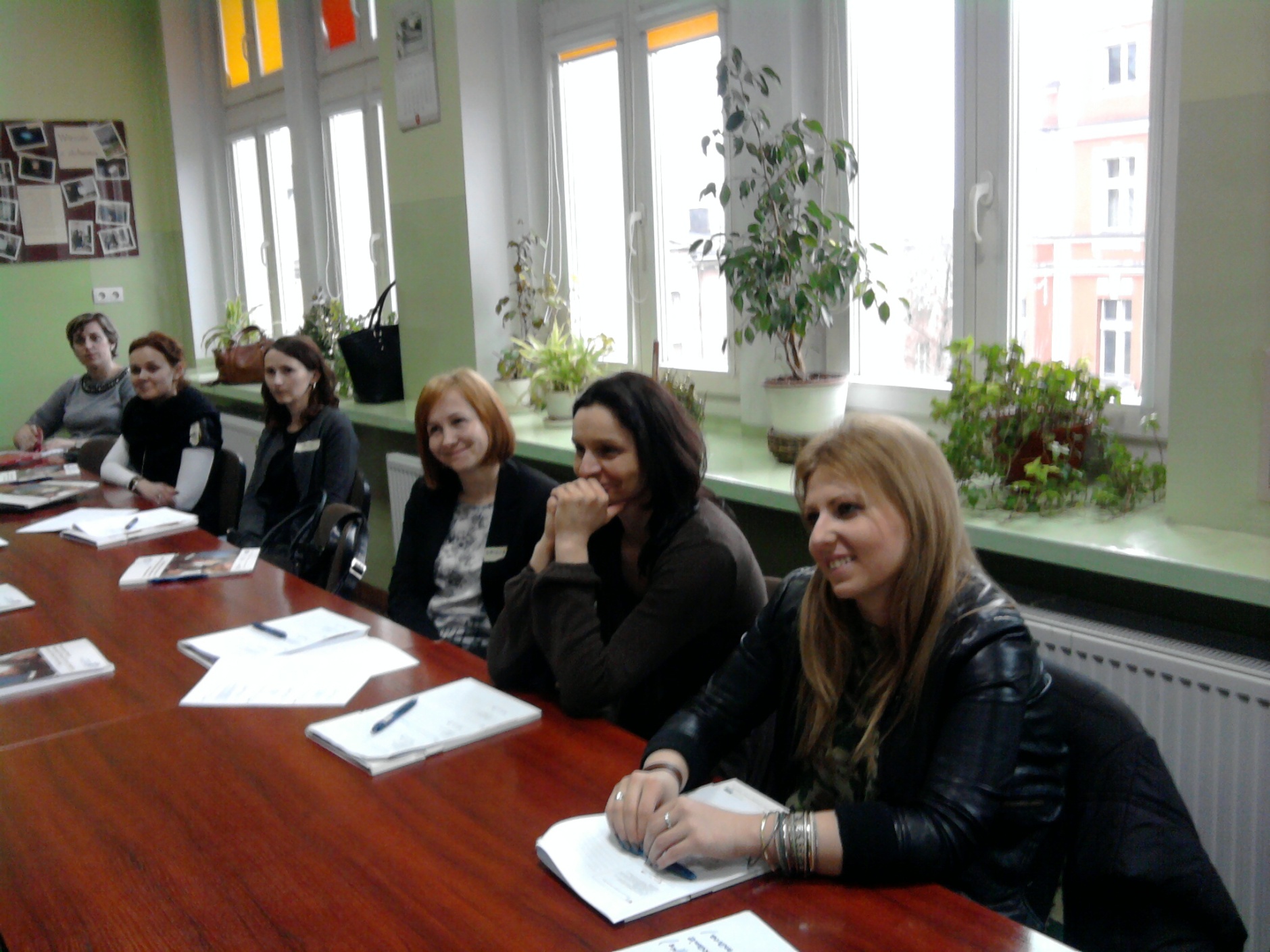 Wnioski:
Prowadzone szkolenia i spotkania powinny
  odbywać się na danym szczeblu edukacyjnym
  lub przedmiotowym np. grupa nauczycieli edukacji
  wczesnoszkolnej, grupa nauczycieli języków itp.
Współpraca nauczycieli w ramach tworzenia tzw.
  dobrych praktyk ,rozwiązań merytorycznych
  mających na celu wspomaganie rozwoju
 ucznia[materiały, scenariusze zajęć ,projekty]
Forum myśli edukacyjnej- bieżące  rozwiązywanie
  różnego rodzaju problemów psychologiczno-
  wychowawczych
 Dobra wzajemna komunikacja-relacje natury
   osobistej i zawodowej
 Pomysł współpracy w sieci jest trafiony, jednak
  potrzeba trochę czasu aby nauczyciele byli bardziej
  otwarci na ten sposób doskonalenia swoich
  umiejętności.
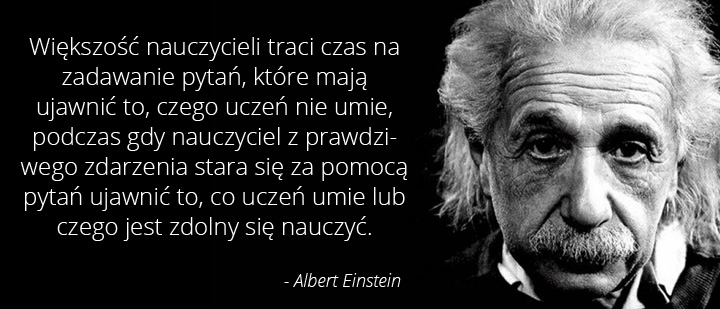 Dziękuję za uwagę!
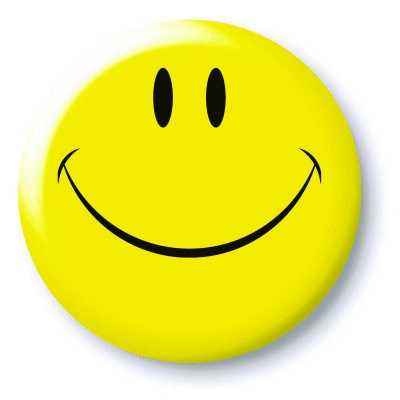